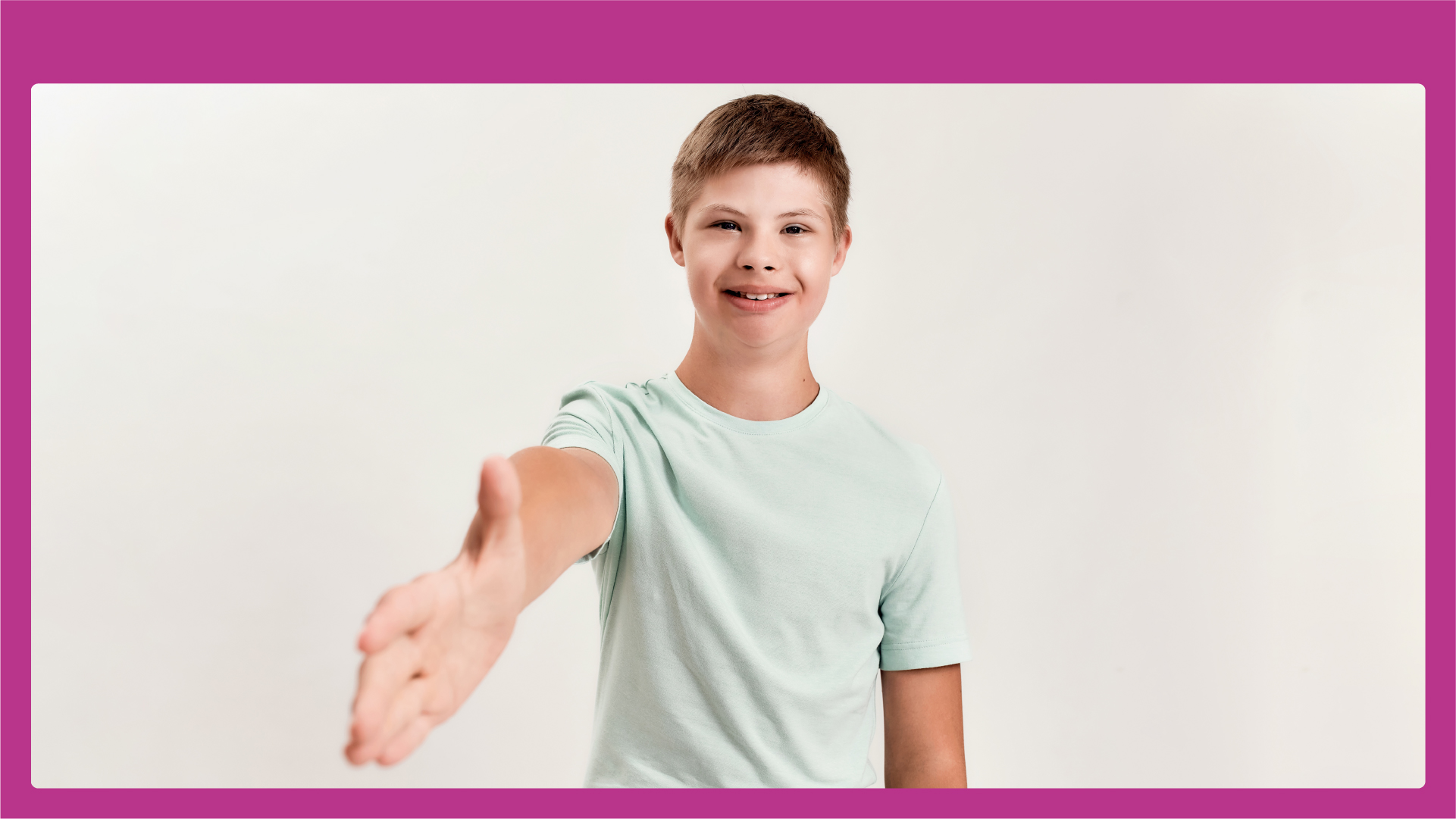 How do I say, “Hello”?
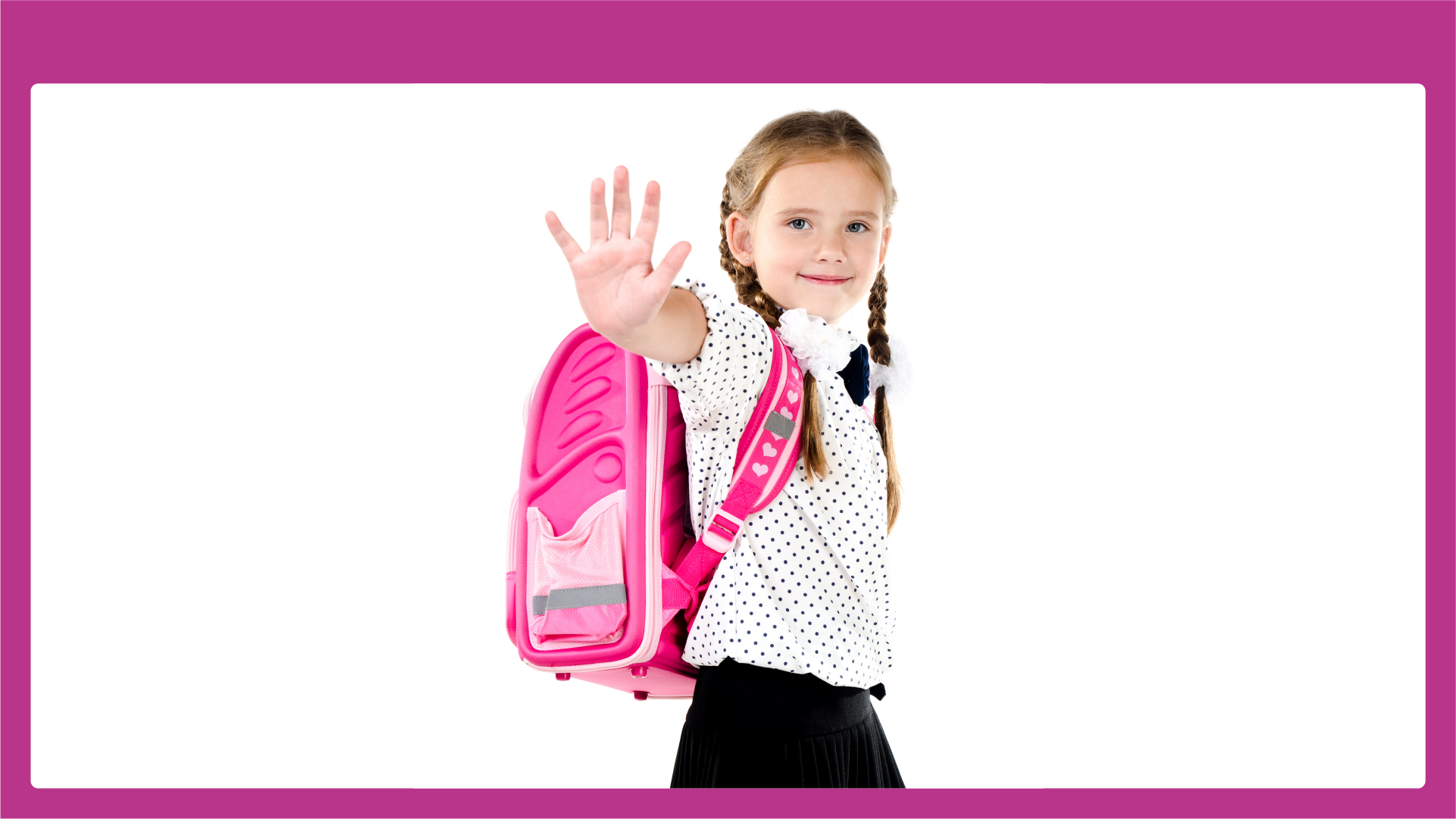 How do I say, “Goodbye”?
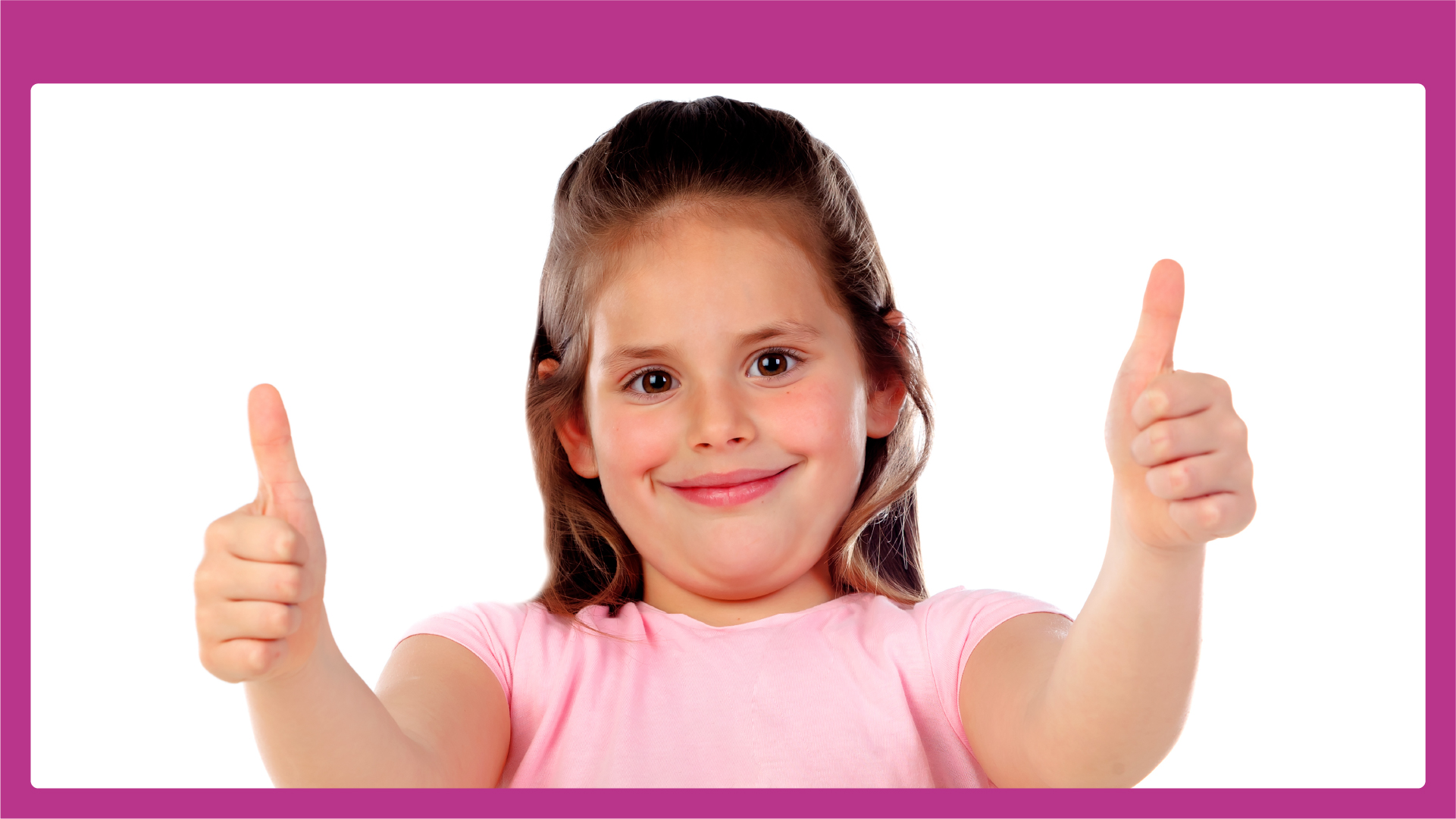 How do I say, “Yes”?
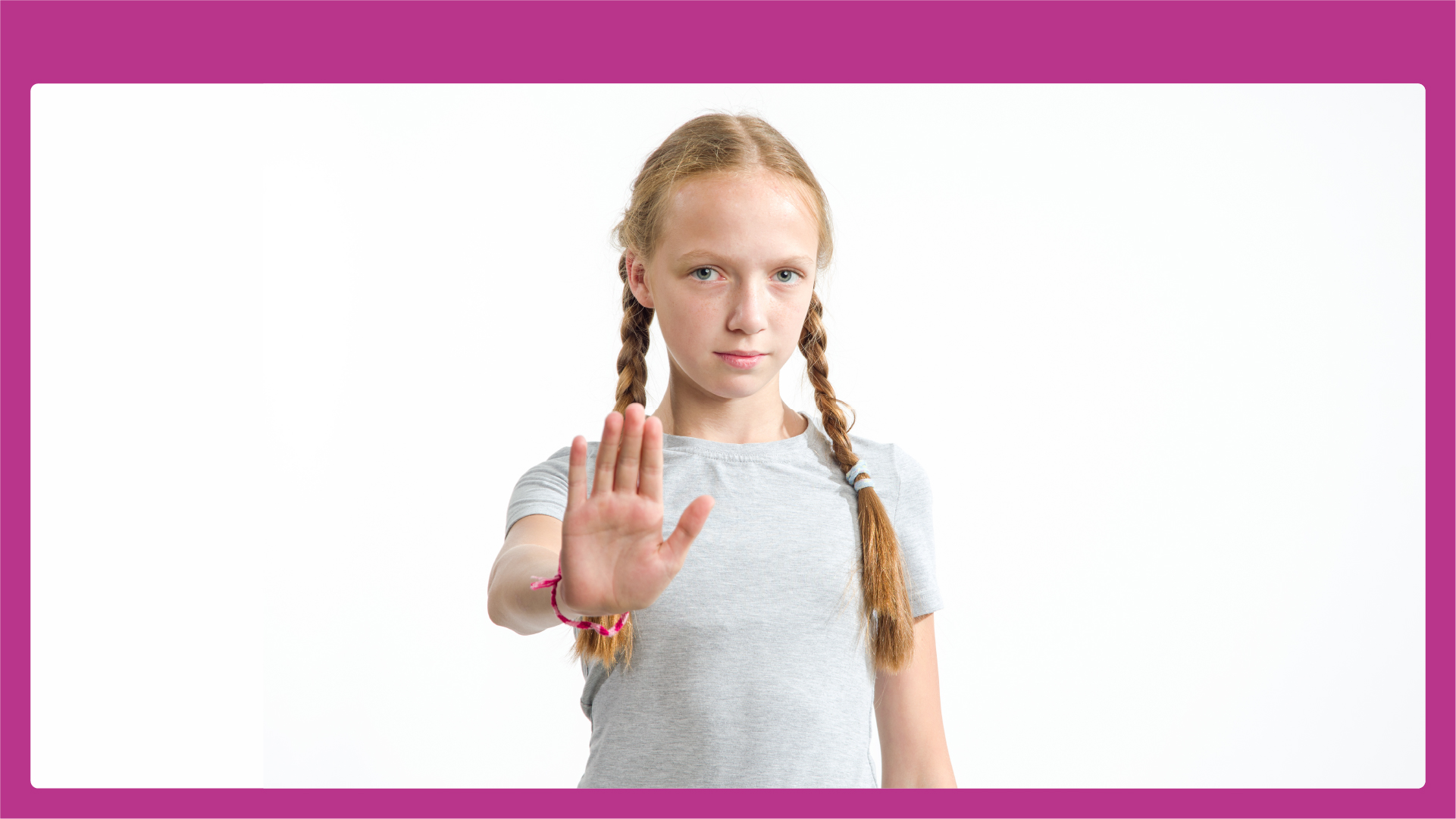 How do I say, “No”?
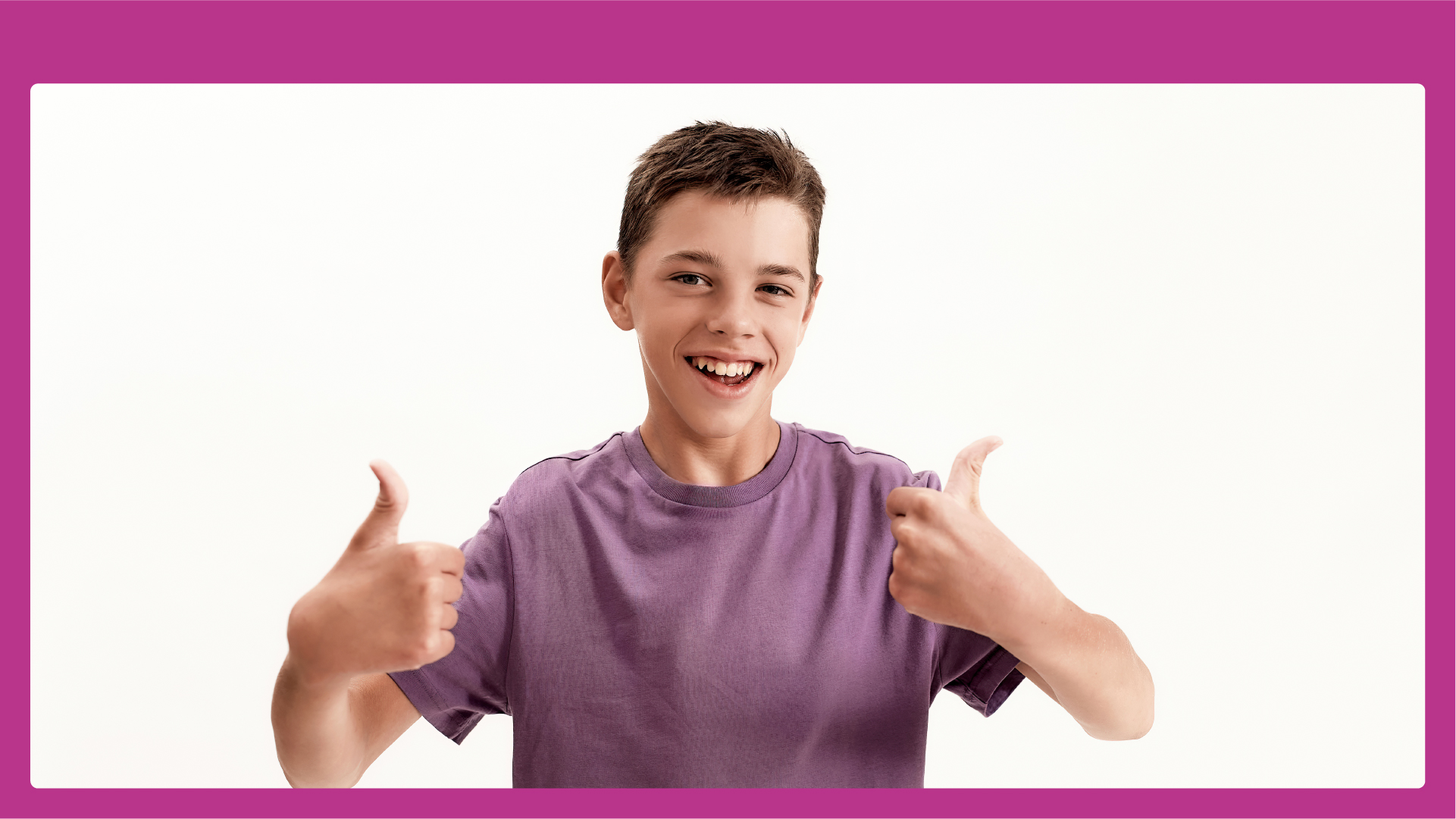 How do I say, “I like that”?
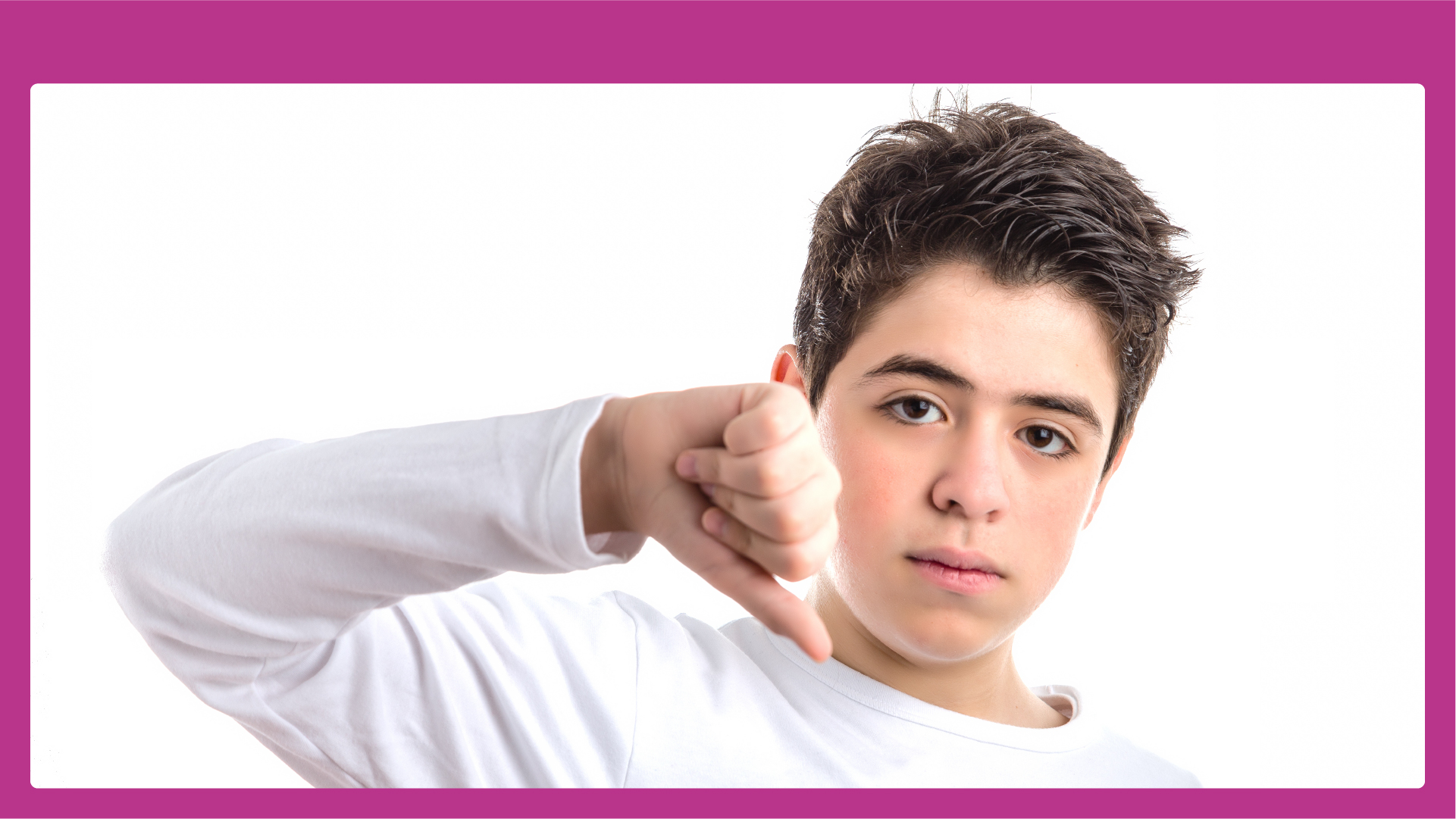 How do I say, “I don’t like that”?